Министерство образования Республики Мордовия
ПОРТФОЛИО

Ураковой Ольги Александровны                                         
воспитателя                                                                МБДОУ «Ромодановский детский сад 
комбинированного вида» Ромодановского муниципального района Республики Мордовия
Дата рождения: 24. 12. 1980 г.
Профессиональное образование: учитель начальных классов
Ичалковский педагогический колледж им. С. М. Кирова.                                                                   
Диплом СБ № 1345465 от 28 июня 2001г
Профессиональная переподготовка:  дошкольное образование квалификация, воспитатель  
ГБПОУ «Ичалковский педагогический колледж»
Диплом  ПП №000098 от 16.02.2017г
Стаж педагогической работы (по специальности): 15 лет
Общий трудовой стаж: 18 лет
Квалификационная категория: первая
Дата последней аттестации: 14.03.2018 г.
Занимаемая должность: воспитатель
Ссылка на личную страницу с сайта ОО:
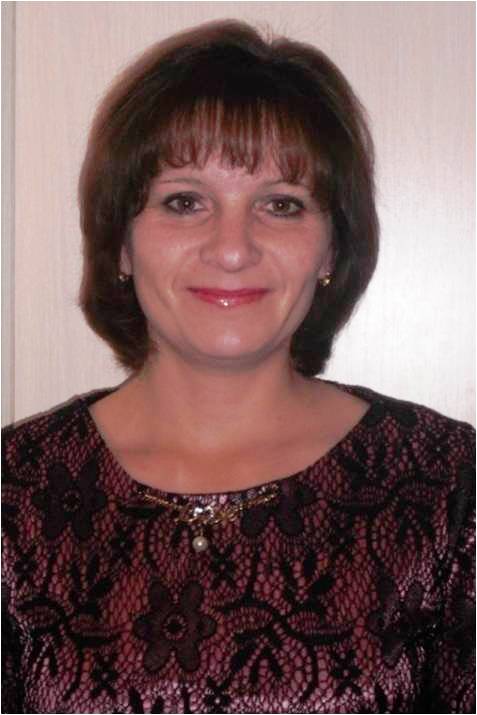 https://dskvrom.schoolrm.ru/sveden/employees/42899/632451/
Обобщенный педагогический опыт«Использование инновационных технологий в обучении старших дошкольников  Правилам дорожного движения»
1. Участие в инновационной                             (экспериментальной) деятельности
Муниципальный уровень
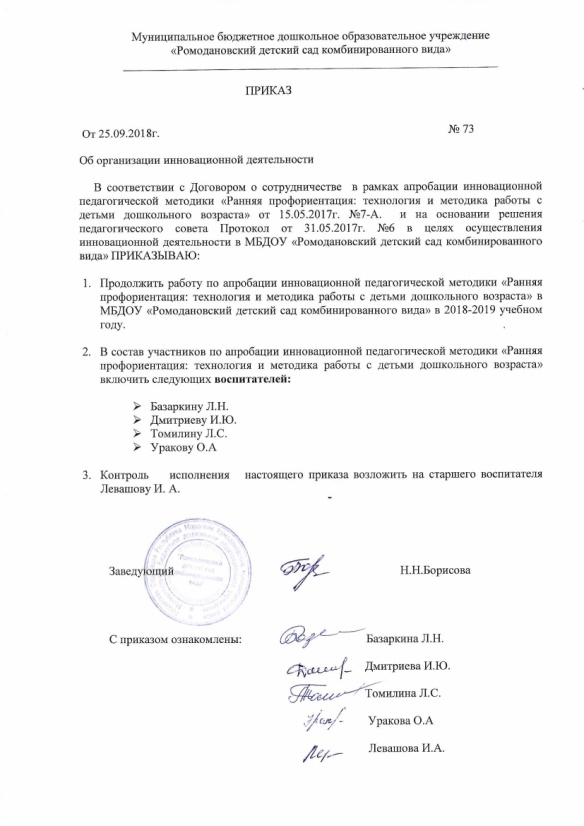 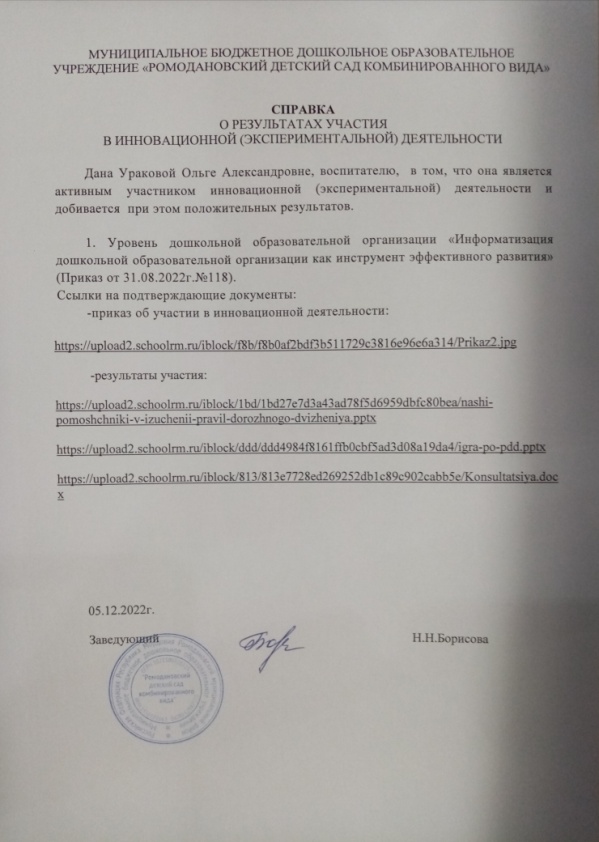 Ссылка на приказ: 
 https://upload2.schoolrm.ru/iblock/f8b/f8b0af2bdf3b511729c3816e96e6a314/Prikaz2.jpg

Результаты участия: https://upload2.schoolrm.ru/iblock/1bd/1bd27e7d3a43ad78f5d6959dbfc80bea/nashi-pomoshchniki-v-izuchenii-pravil-dorozhnogo-dvizheniya.pptx

 https://upload2.schoolrm.ru/iblock/ddd/ddd4984f8161ffb0cbf5ad3d08a19da4/igra-po-pdd.pptx

 https://upload2.schoolrm.ru/iblock/813/813e7728ed269252db1c89c902cabb5e/Konsultatsiya.docx
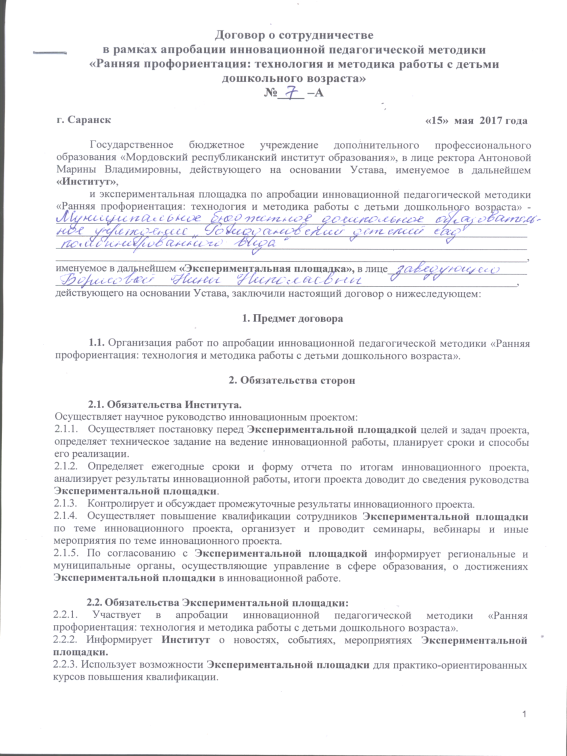 Республиканский уровень
Ссылка на приказ: https://upload2.schoolrm.ru/iblock/466/466e1afa7251666816ac7cbab50d12d8/Urakova.jpg

Результаты деятельности: https://upload2.schoolrm.ru/iblock/982/9824ff770ea5a0bf2b0e9bce1db2c306/Interaktivnaya-igra-_-Mir-professiy.pptx

https://upload2.schoolrm.ru/iblock/581/581cab53af6d694ed67f202af91c1679/Interaktivnaya-igra-_-professii.ppt 

https://upload2.schoolrm.ru/iblock/55b/55ba0d428302c19b8e4a24db809fa83c/Puteshestvie-v-stranu-vzroslykh.pptx 

https://upload2.schoolrm.ru/iblock/015/01596523378679a966098d1bdcc2354d/Zanyatie-
GIBDD.docx
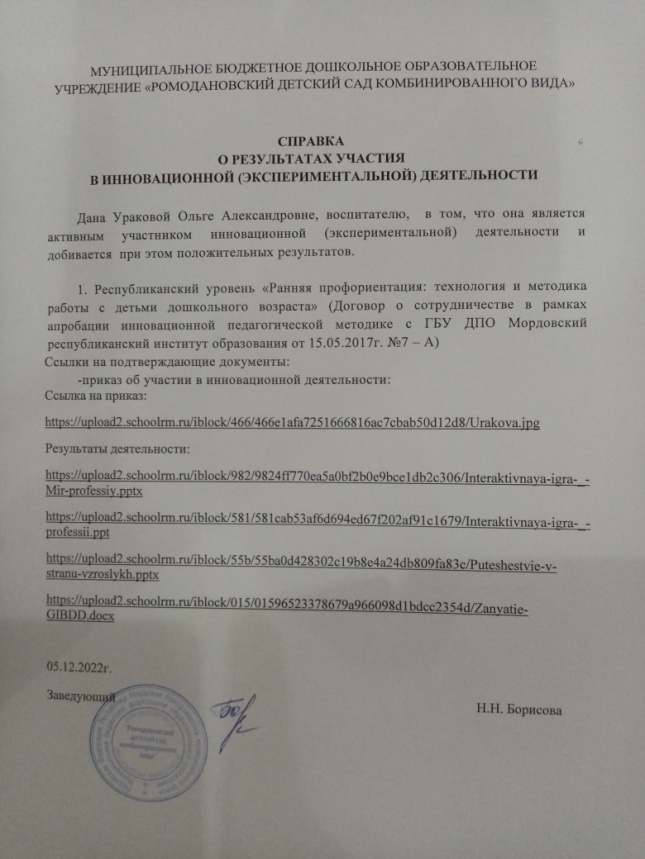 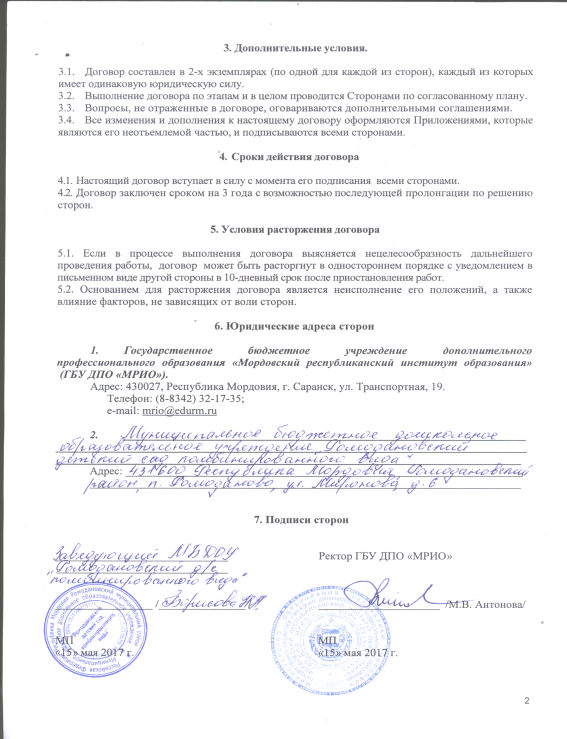 2. Наставничество
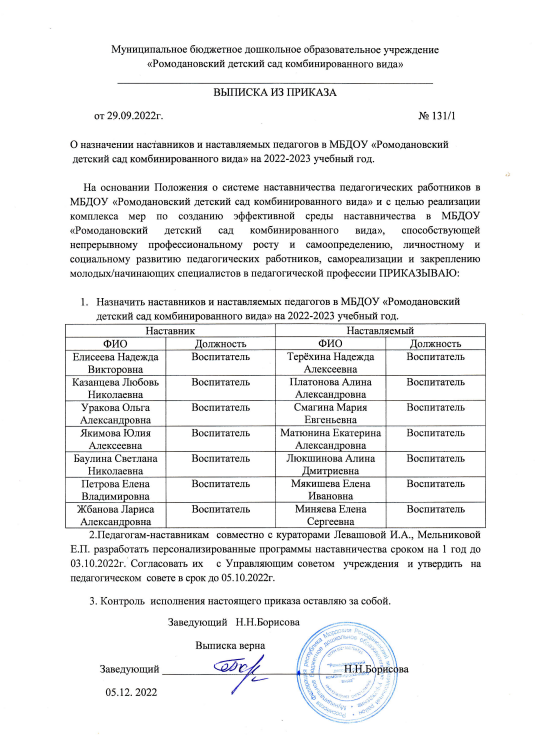 Ссылка на персонализированную  программу:
https://upload2.schoolrm.ru/grain.tables/bda/bda79035b328e13fee72cbab5457bba8/Personalizirovannaya-programma.docx
Результаты наставнической деятельности:
https://upload2.schoolrm.ru/iblock/367/367b0f1d429c14d7db9ef9b49880fa67/Organizatsiya-raboty-s-detmi-s-OVZ-.docx
Консультация для педагогов ДОО на тему: «Организация работы с детьми с ОВЗ, проявляющими признаки одаренности в ДОУ»

https://upload2.schoolrm.ru/iblock/2aa/2aa8b3fb2c04d6c2d5e974ada79d2957/Sovremennye-obrazovatelnye-tekhnologii-v-DOU.docx - Консультация для педагогов ДОО «Современные образовательные технологии в ДОУ»
3. Наличие публикаций
Интернет публикации
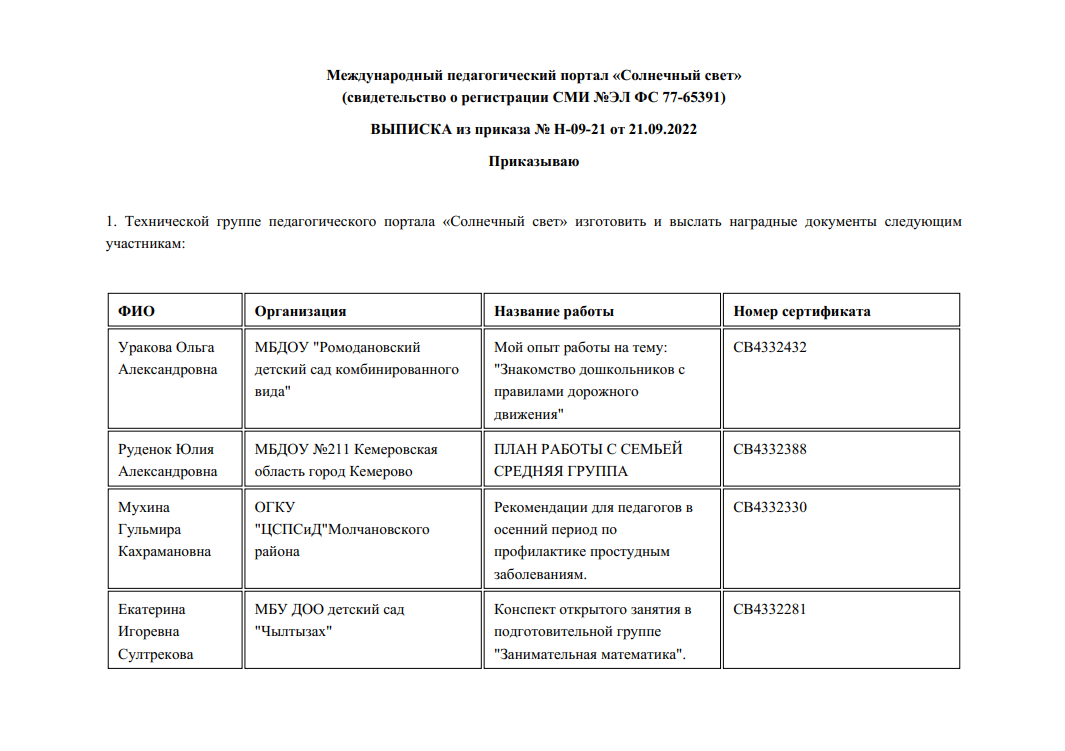 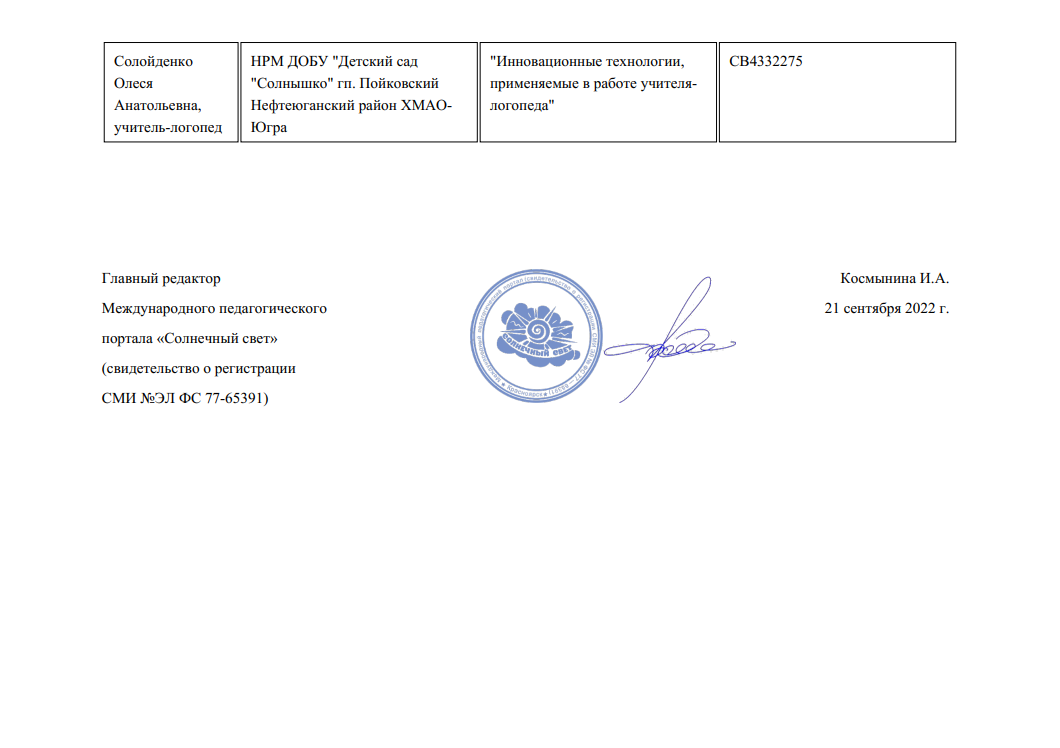 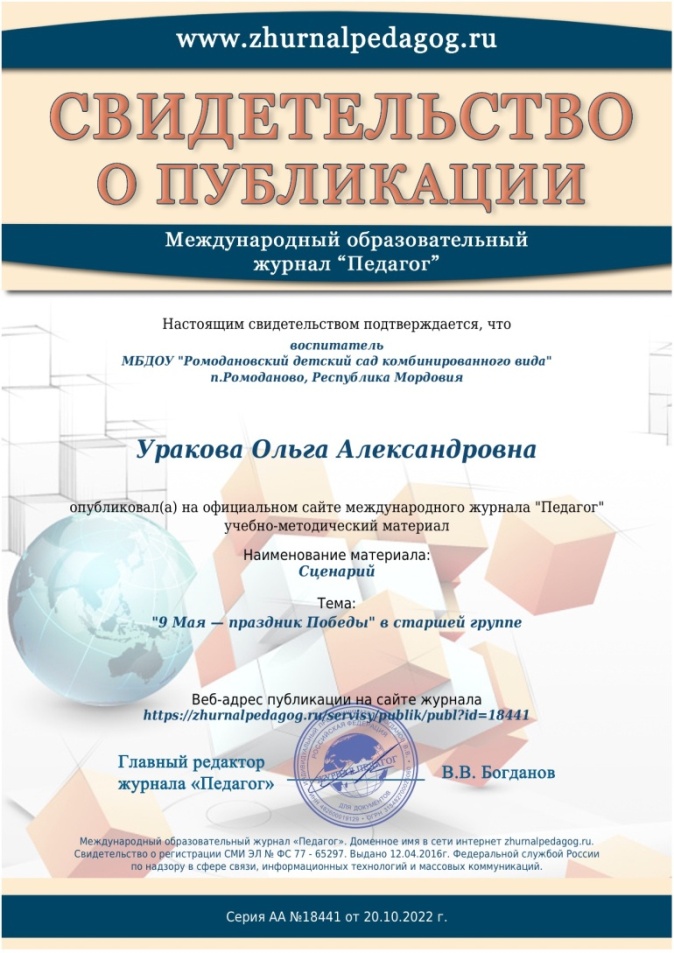 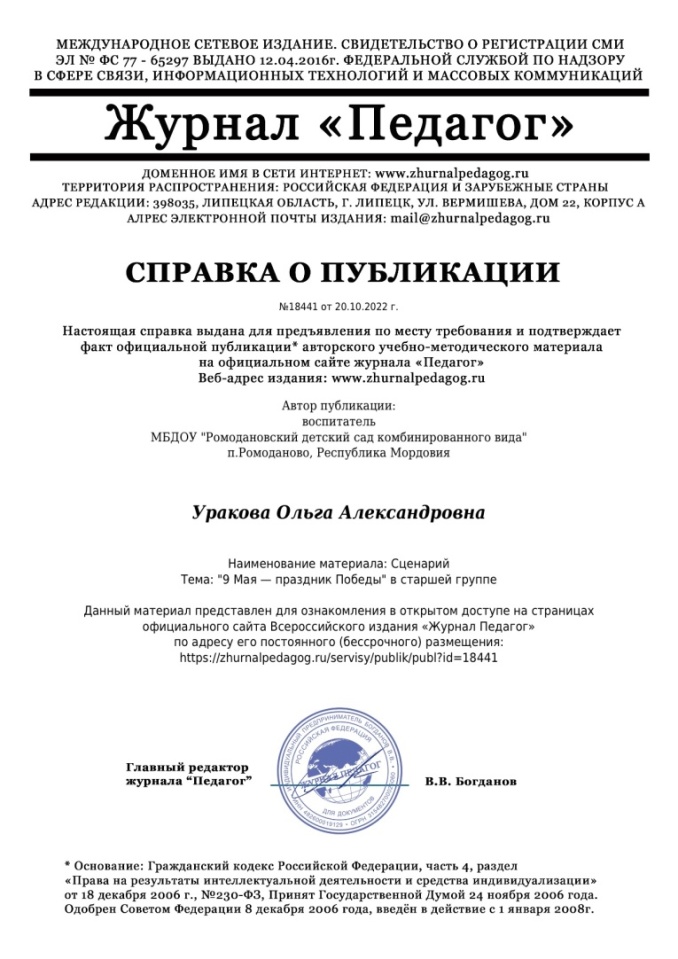 Российский уровень
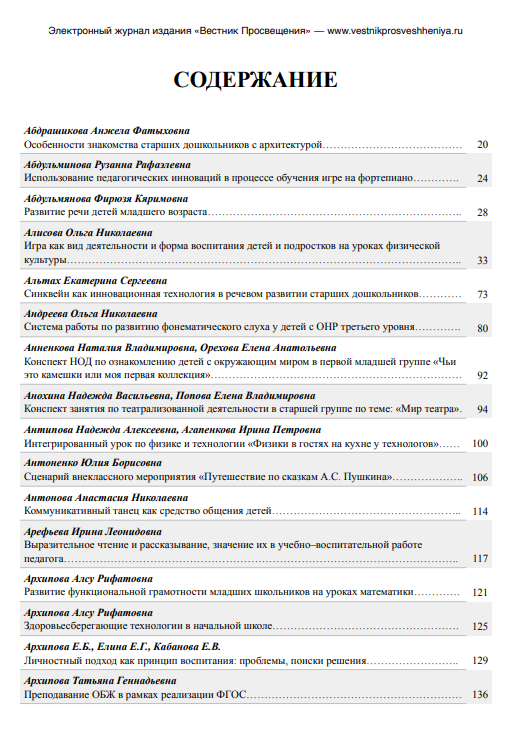 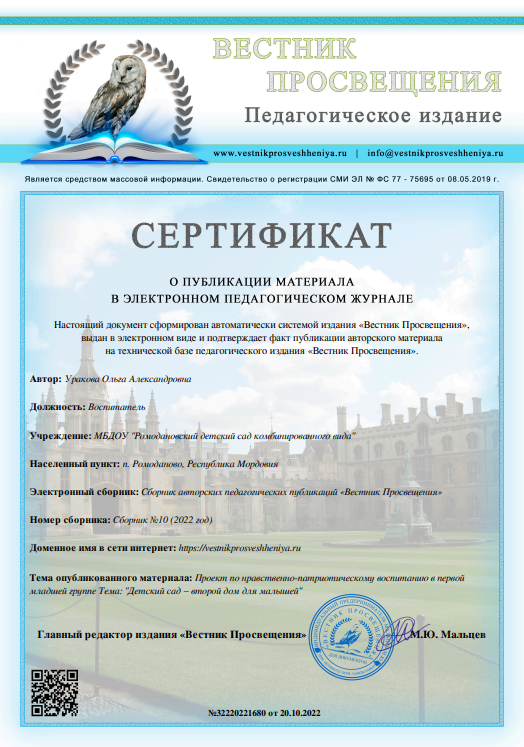 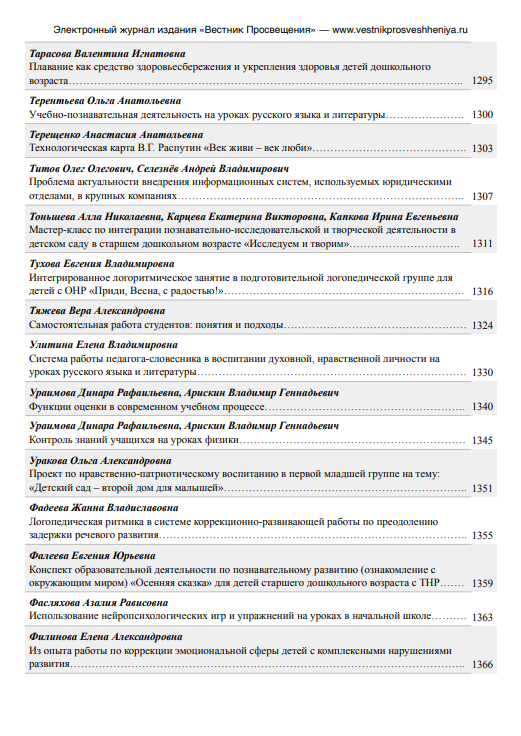 4. Результаты участия воспитанников в: конкурсах, выставках, турнирах, соревнованиях,  акциях, фестивалях
Заочные/дистанционные мероприятия в сети «Интернет»
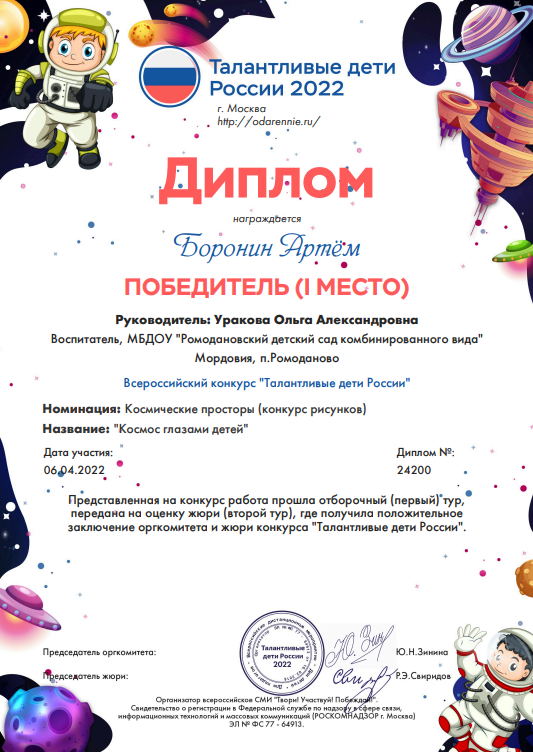 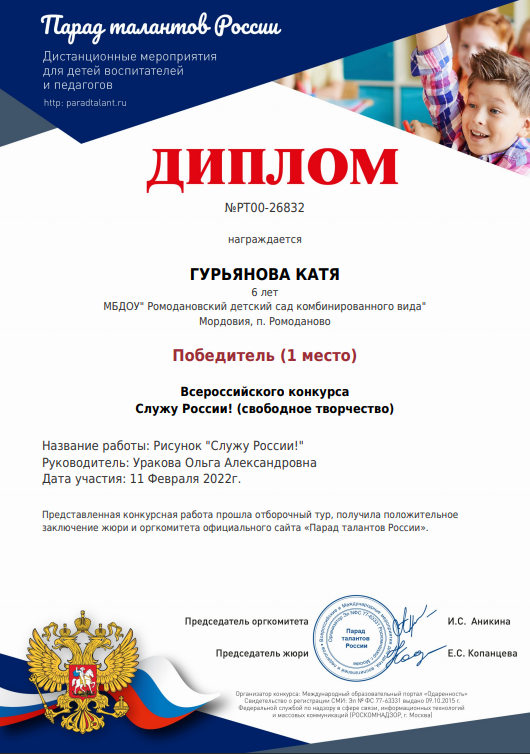 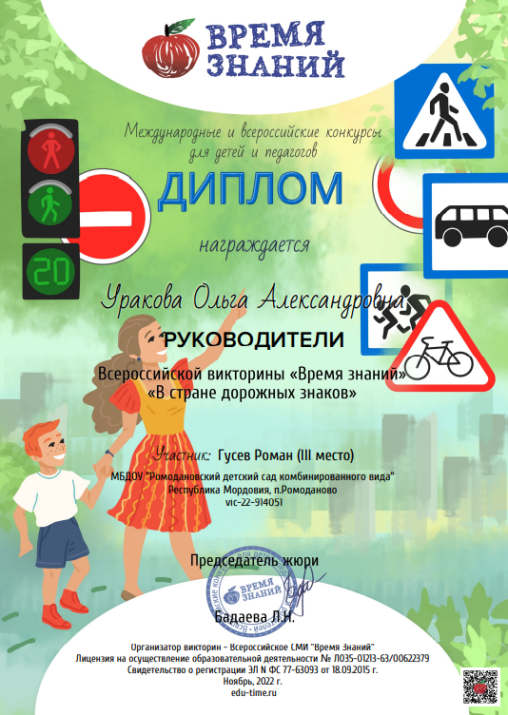 Муниципальный уровень
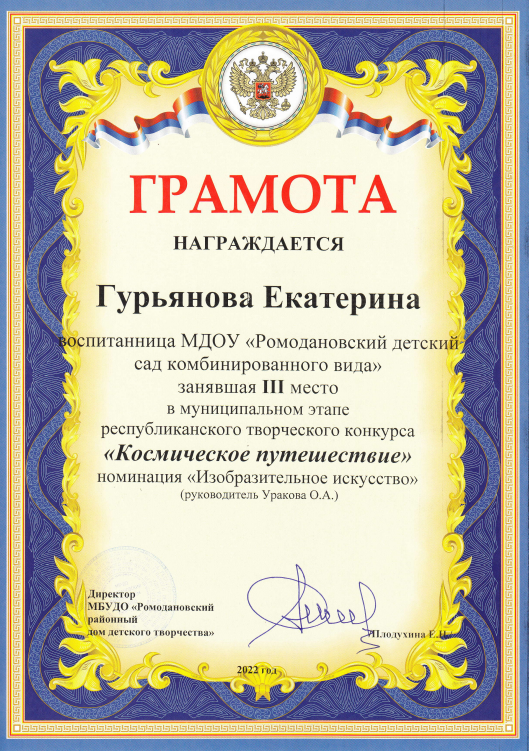 Республиканский уровень
Всероссийский уровень
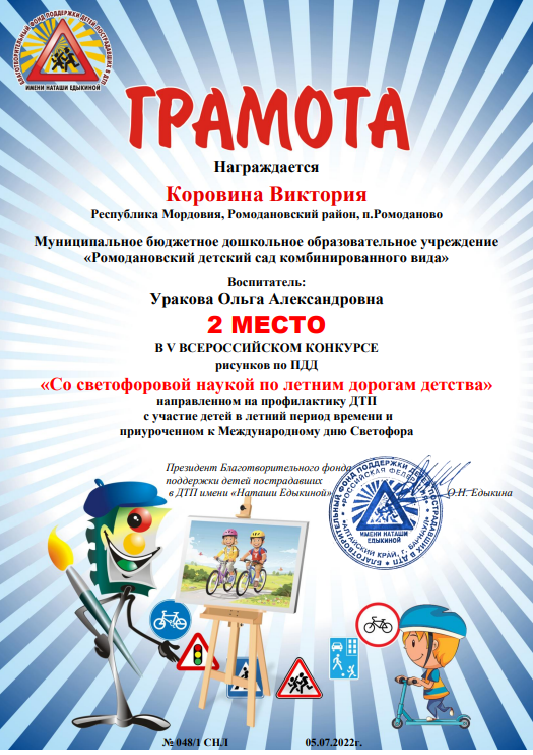 5. Наличие авторских программ, методических пособий
Республиканский уровень
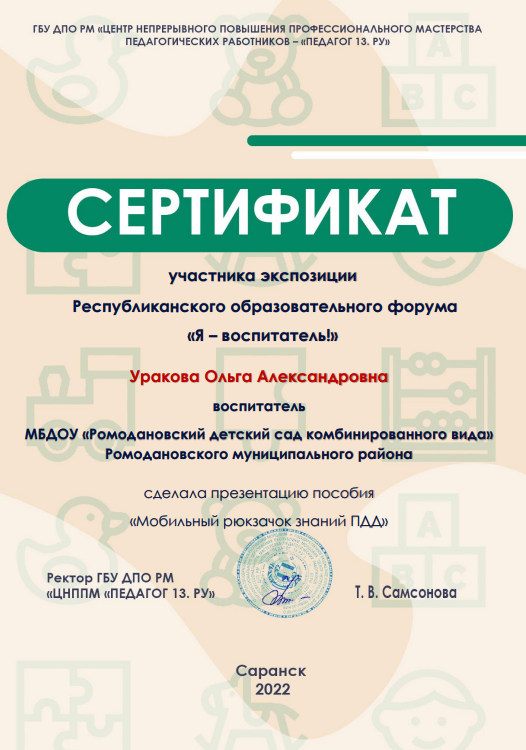 Ссылка на экспозицию авторского     педагогического пособия:
https://vk.com/album-201987402_286990287
6. Выступления на заседаниях методических советов,                      научно - практических конференциях, педагогических чтениях, семинарах, секциях, форумах, радиопередачах (очно)
Уровень образовательной организации
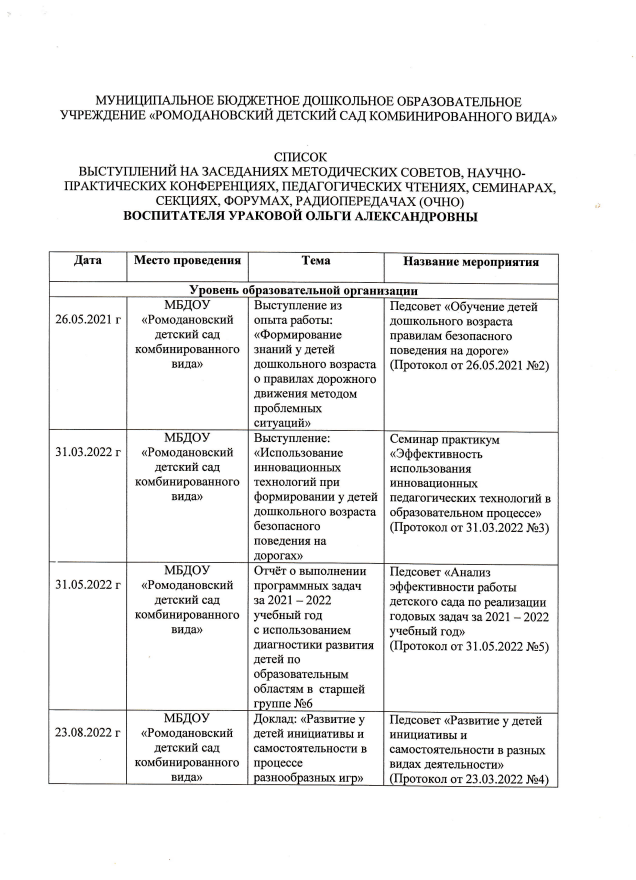 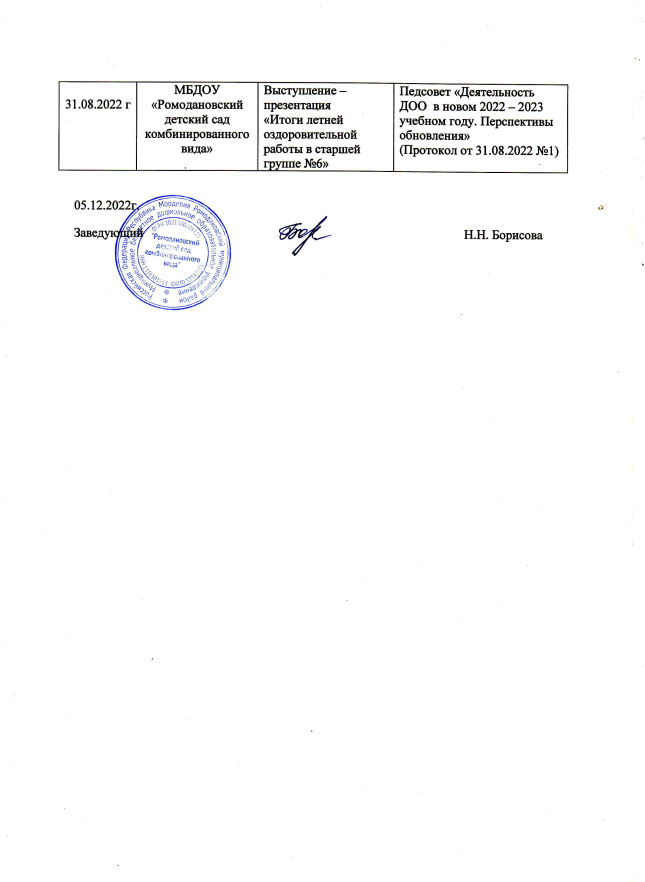 Муниципальный Уровень
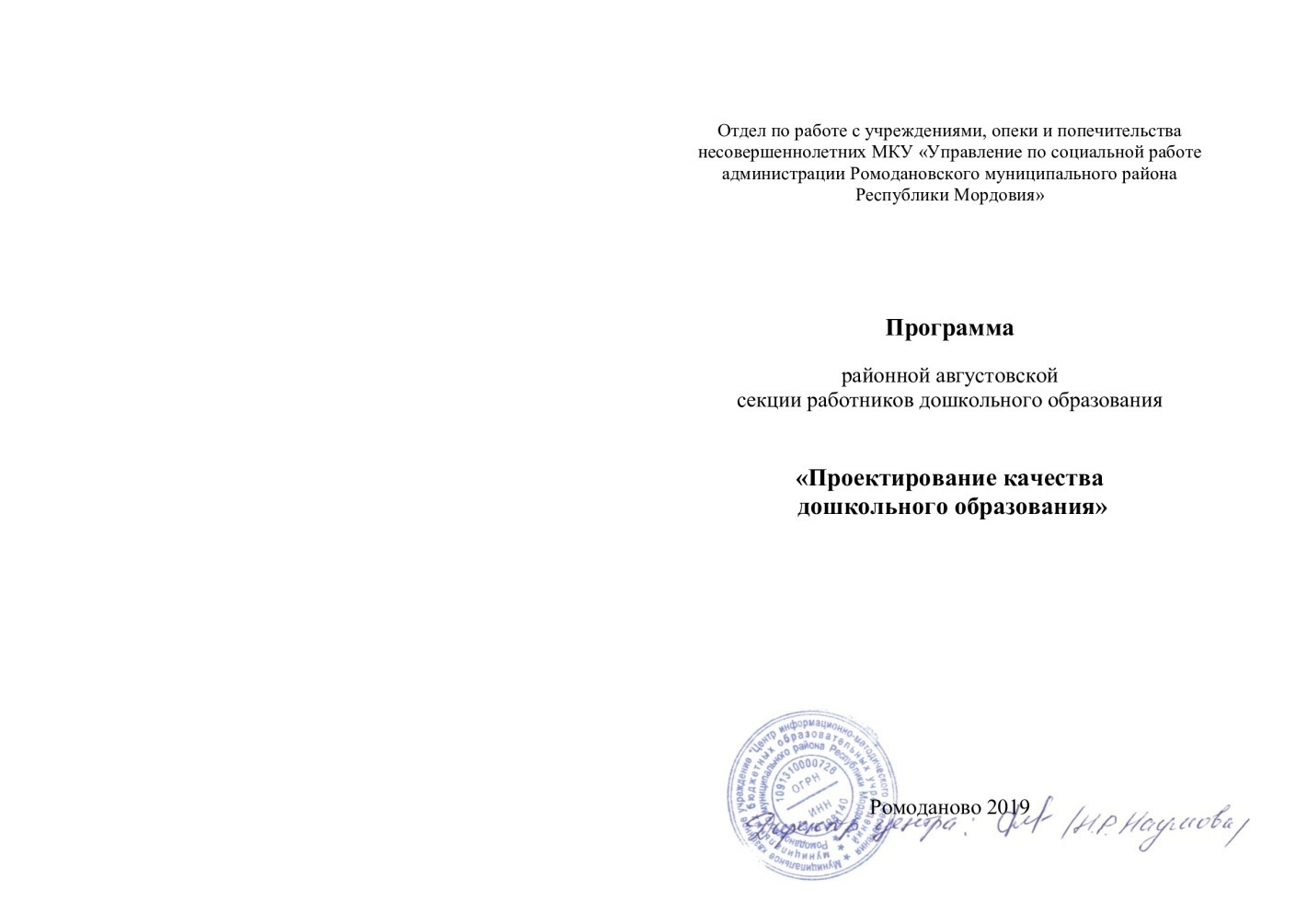 7. Проведение открытых занятий,                            мастер-классов, мероприятий
Уровень образовательной организации
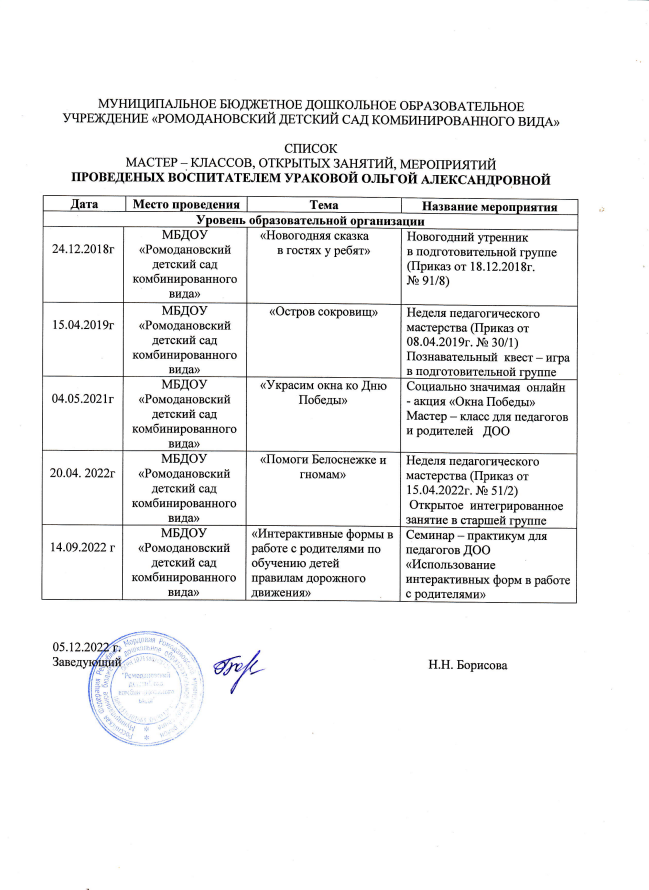 Муниципальный Уровень
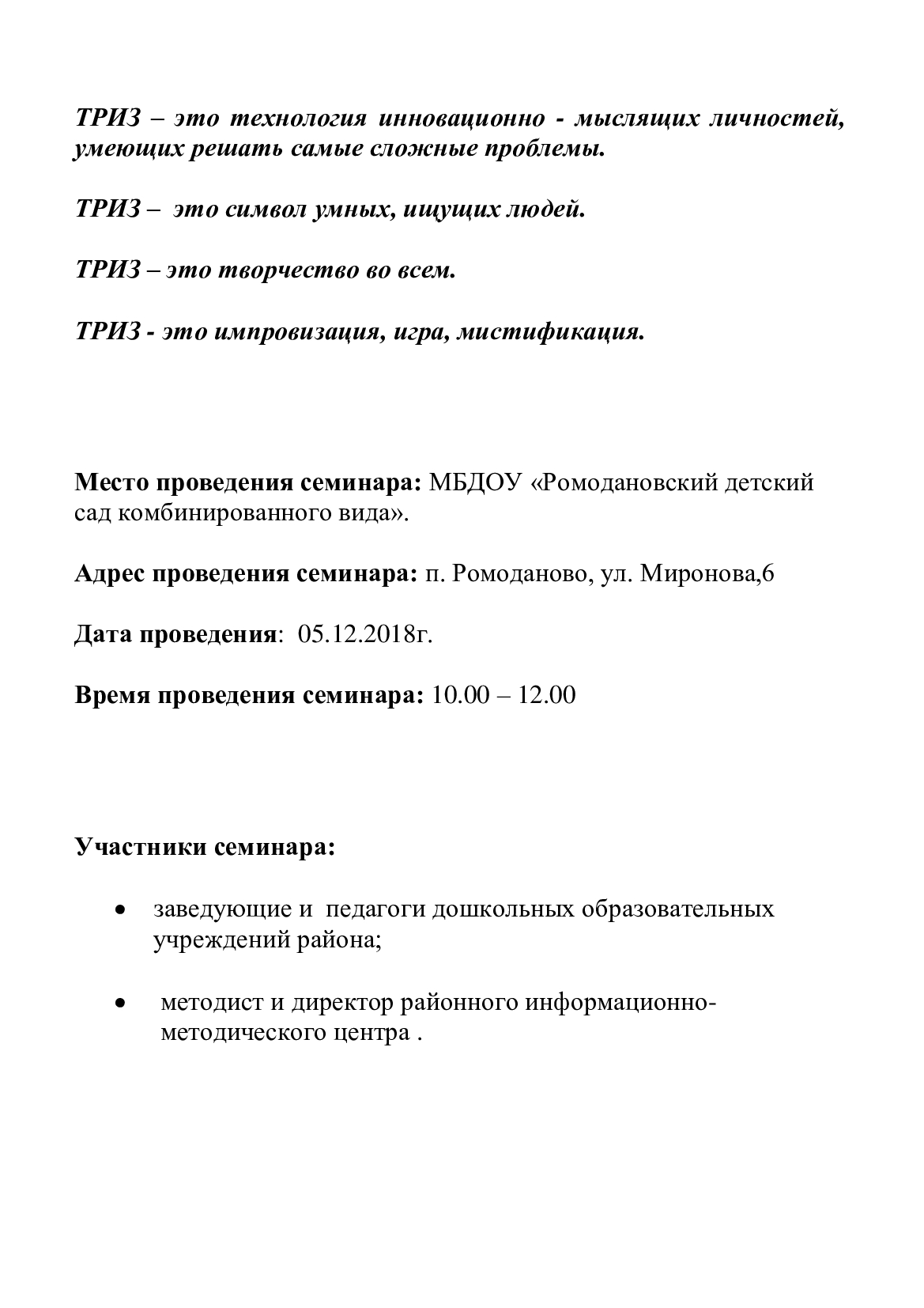 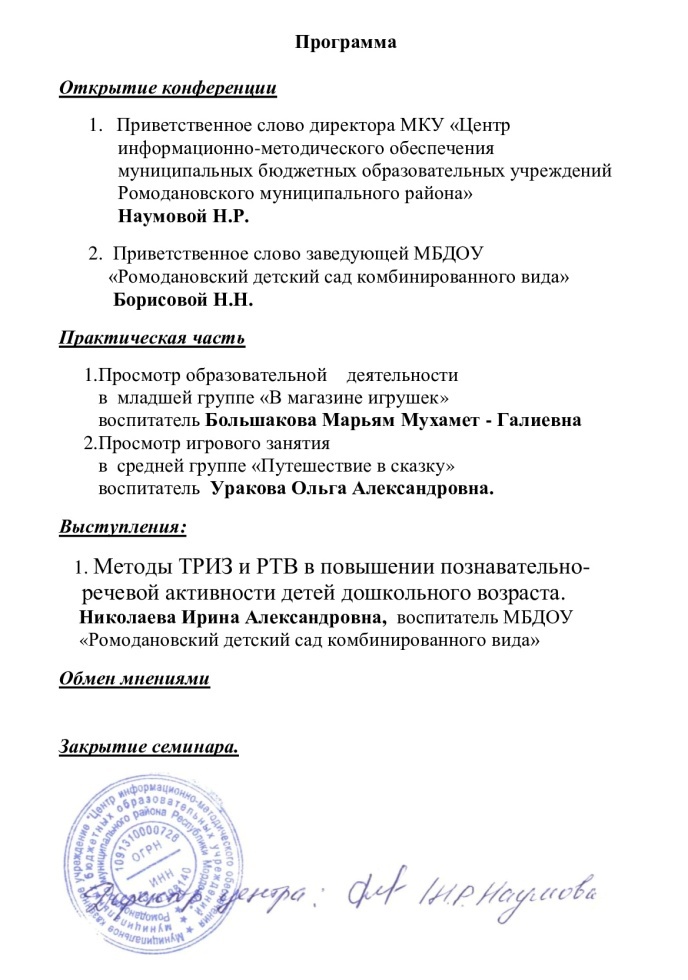 8. Экспертная деятельность
В сети интернет
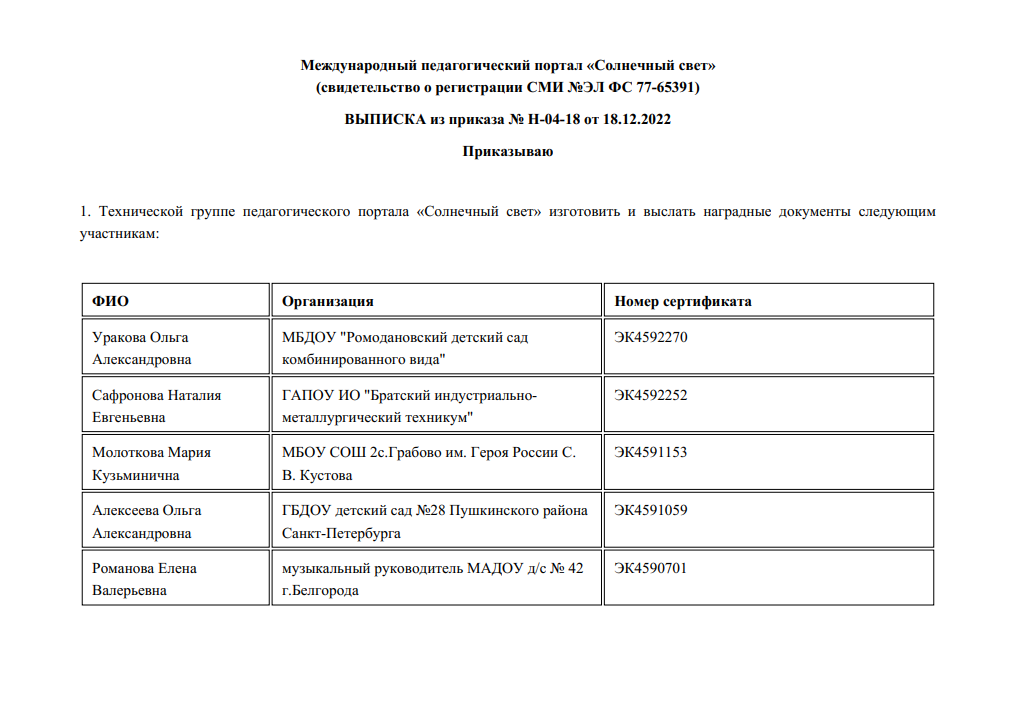 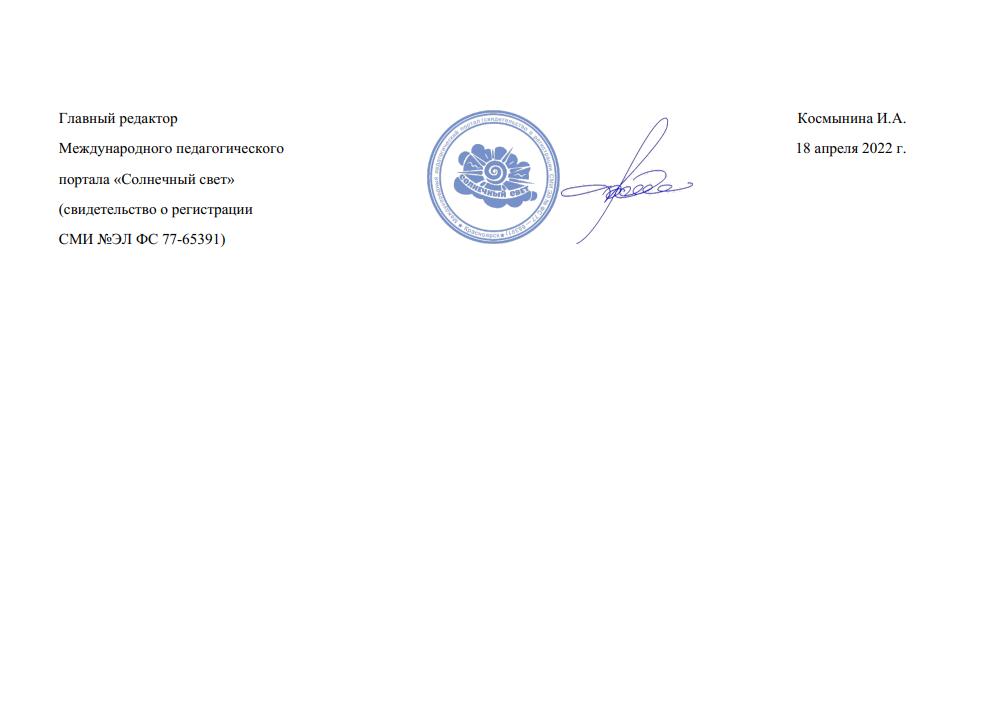 9. общественно – педагогическая активность педагога: участие в комиссиях, педагогических сообществах,                              в жюри конкурсов
Член педагогических Интернет сообществ
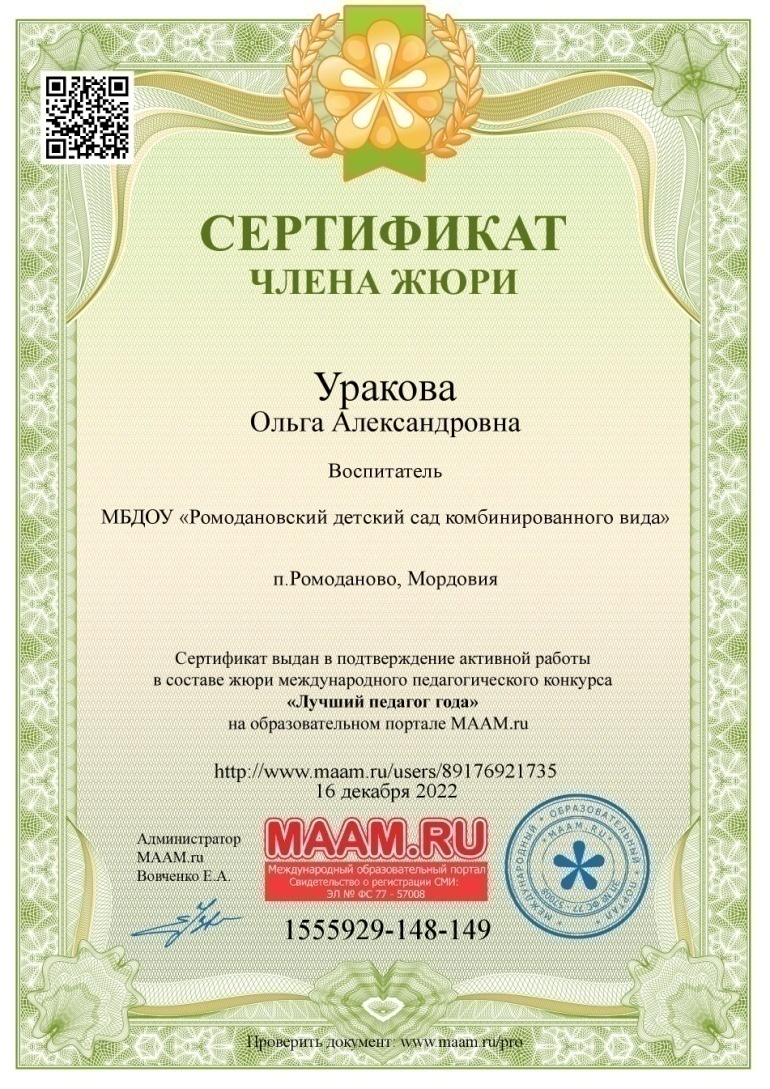 Приказ о назначении членом жюри № К1555929Ссылка на Приказ: https://www.maam.ru/archive/zh/1555929
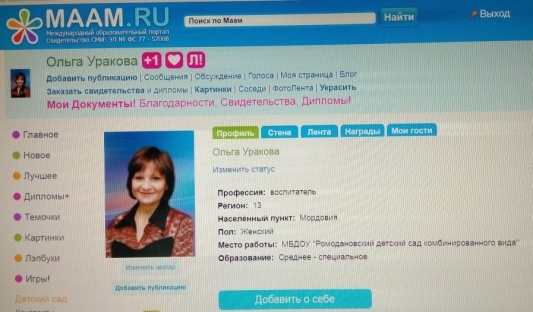 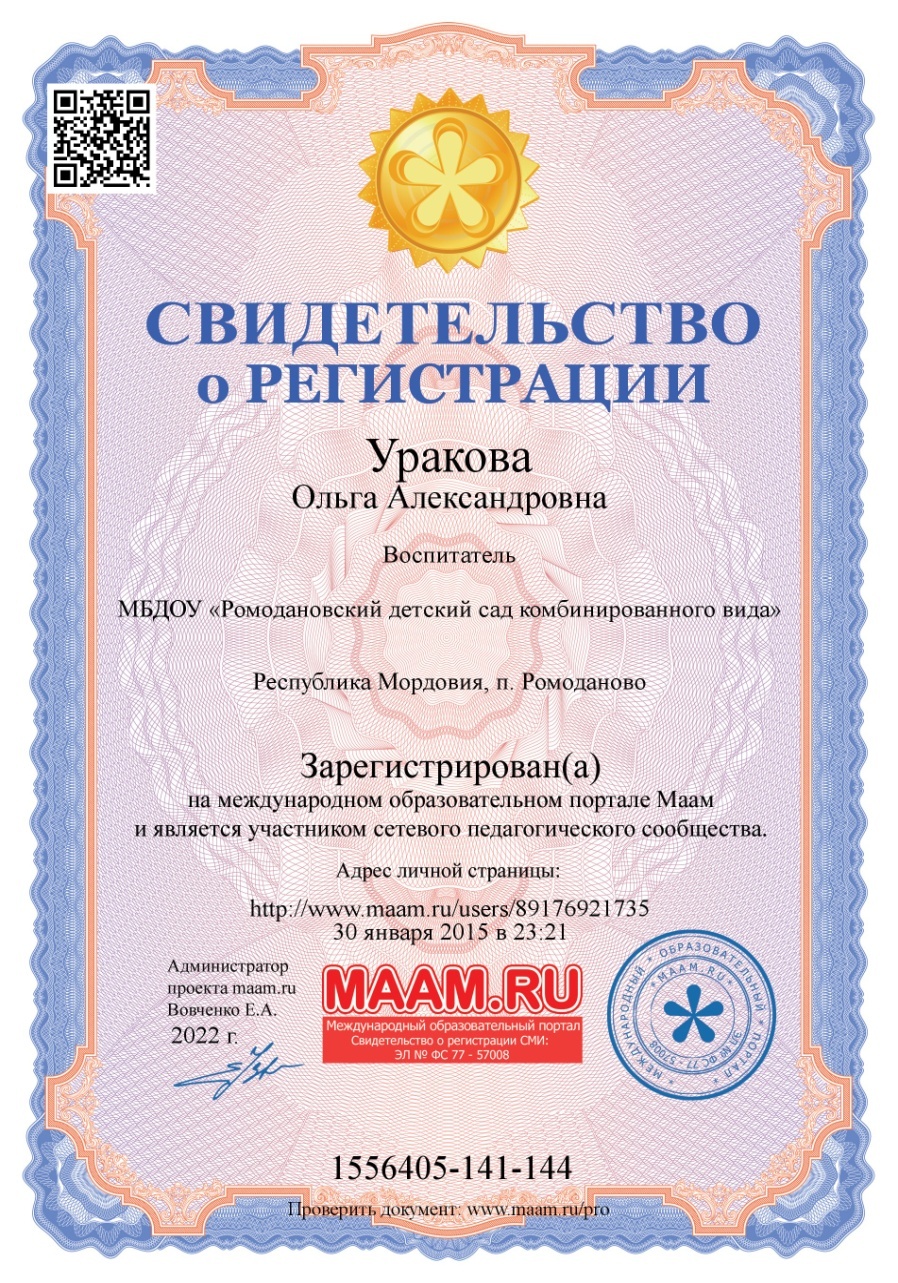 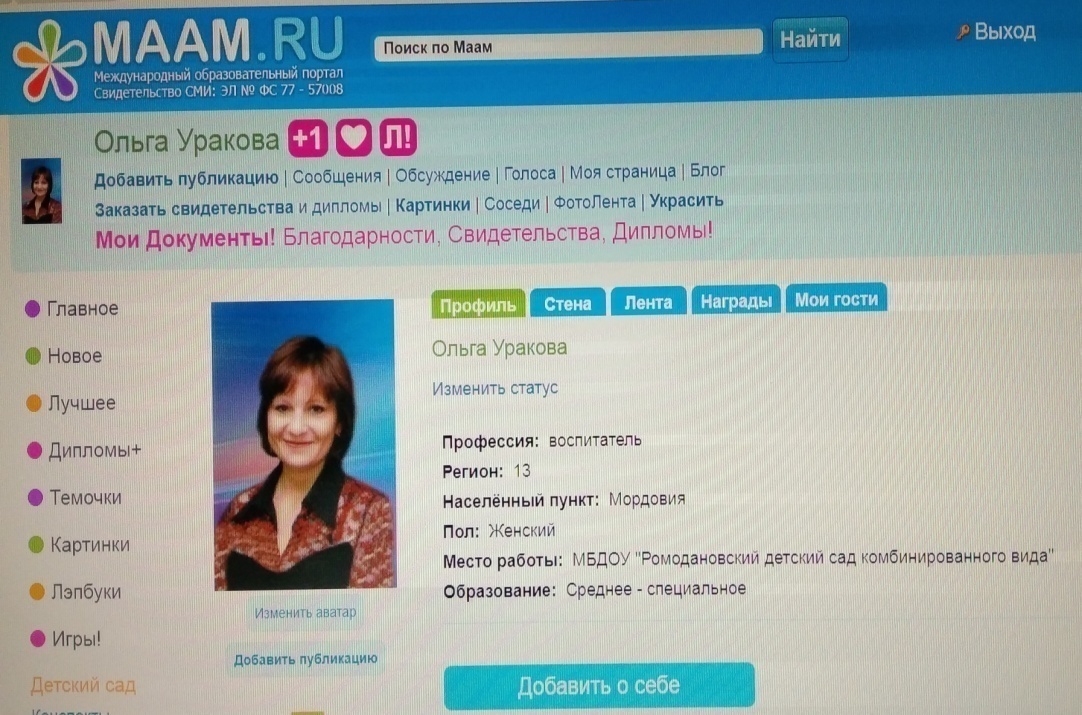 Приказ о выдаче документа № К1556405
Ссылка на Приказ: https://www.maam.ru/archive/zh/1556405
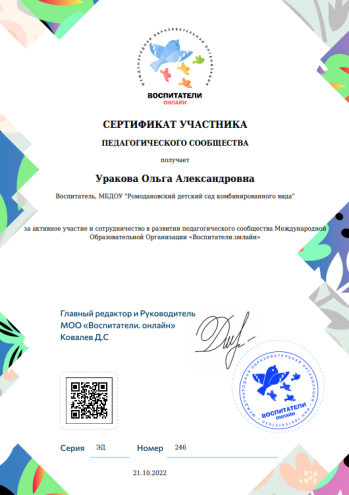 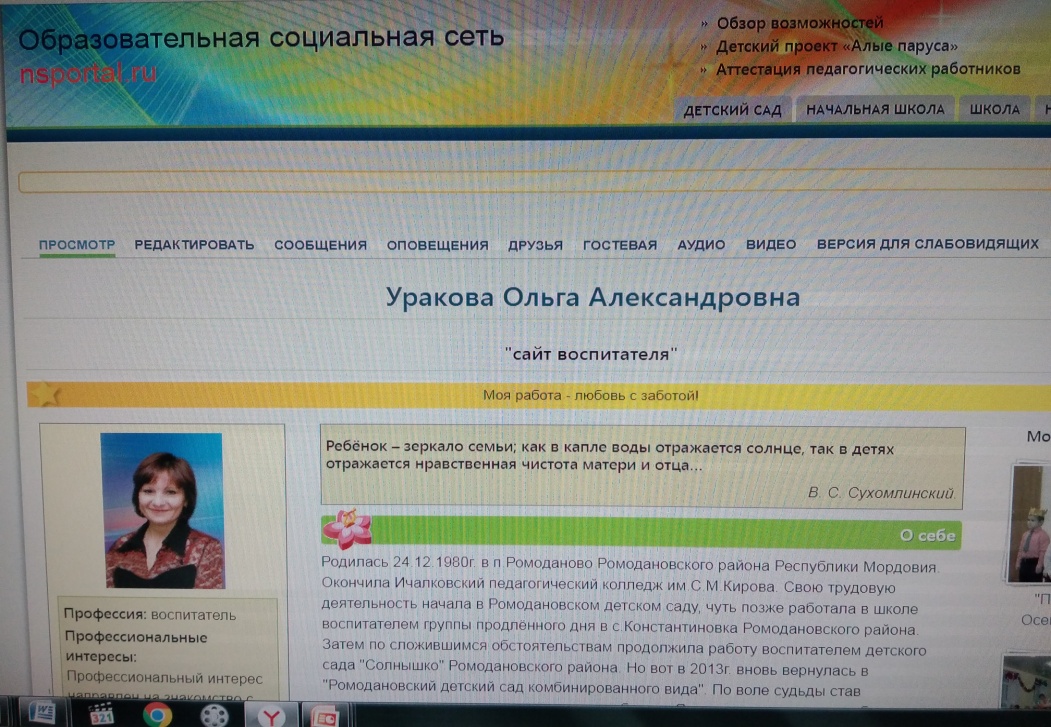 Ссылка на мой мини-сайт:
https://nsportal.ru/urakova-olga-aleksandrovna
Участие во Всероссийском форуме «Воспитатели России»
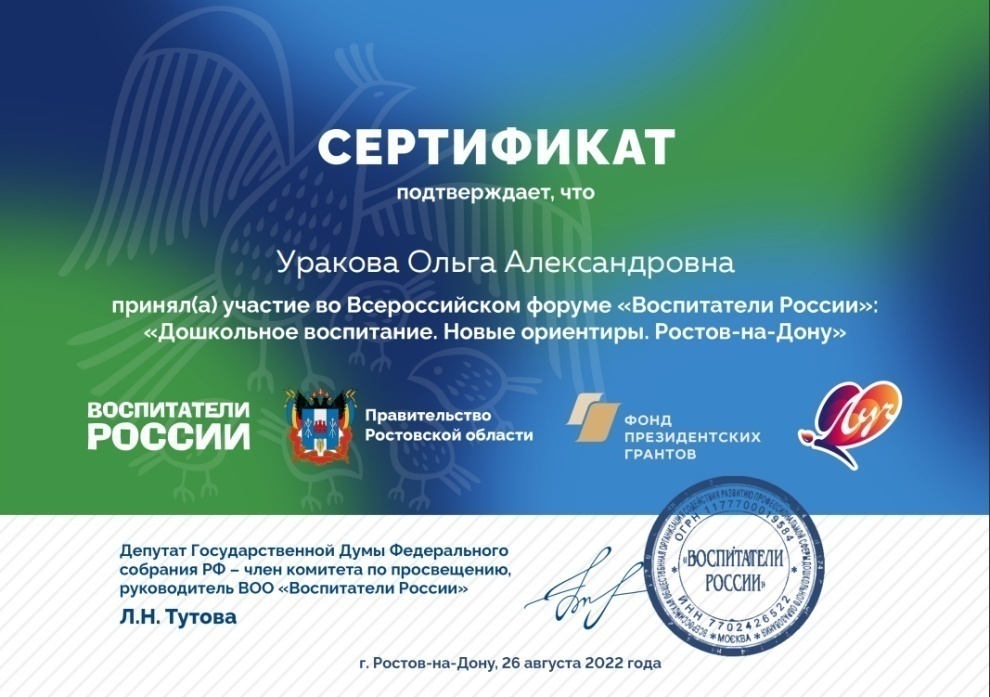 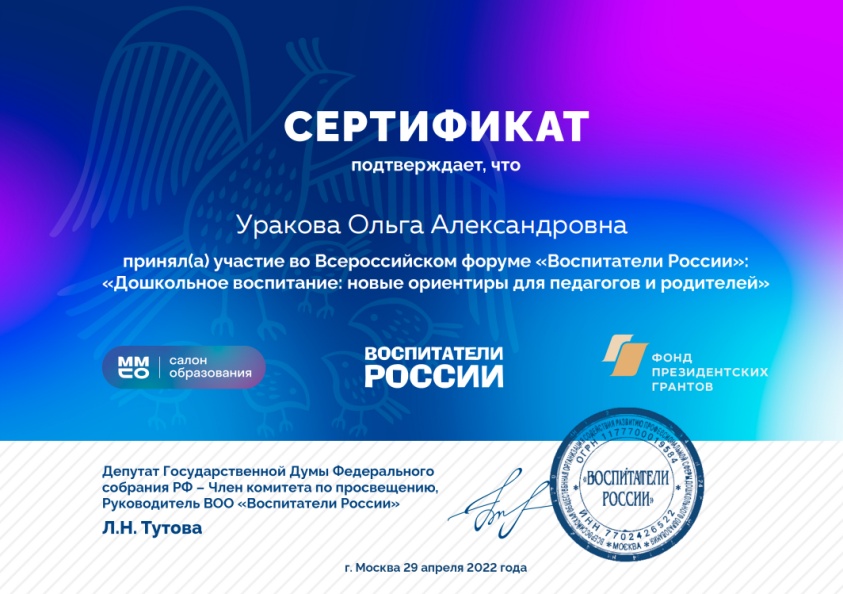 10. Позитивные результаты работы                                           с воспитанниками:
наличие системы воспитательной работы; наличие качественной, эстетически оформленной текущей документации; организация индивидуального подхода; снижение простудной заболеваемости воспитаннико; отлаженная система взаимодействия с родителями; отсутствие жалоб и обращений родителей на неправомерные действия; реализация здоровьесберегающих технологий в воспитательном процессе; духовно – нравственное воспитание и народные традиции
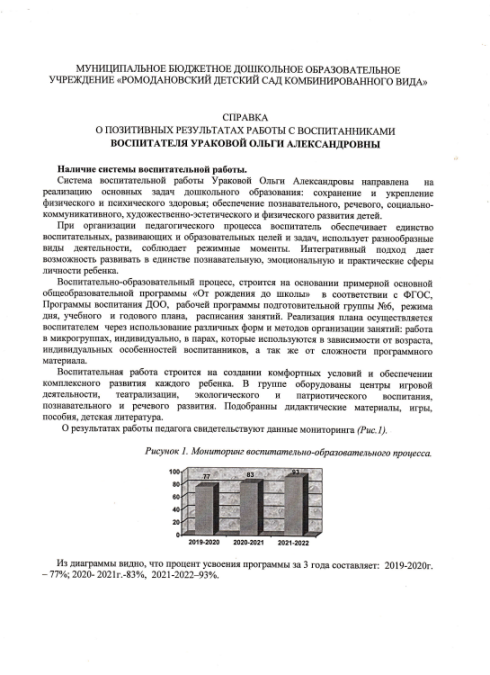 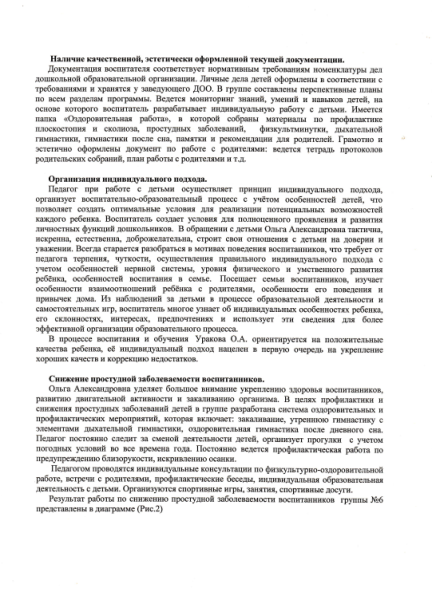 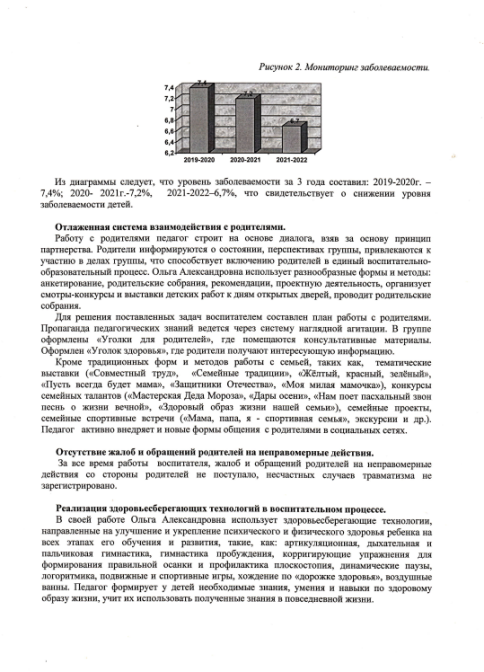 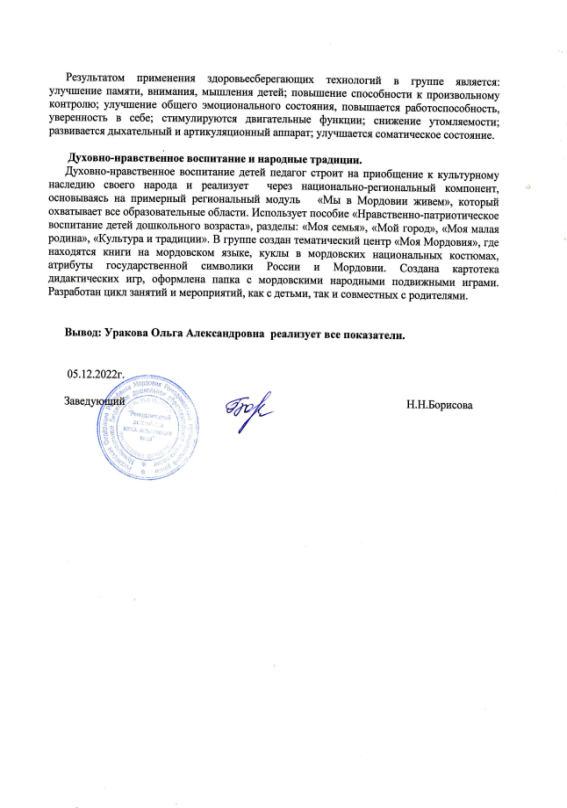 11. Качество взаимодействия с родителями:
-систематическое проведение родительских собраний
- проведение круглых столов, консультаций в нетрадиционной форме                                                  (педагогическое просвещение родителей)
- проведений экскурсий, образовательных путешествий с детьми
-проведение совместных конкурсов, выставок
- организация родителей на субботниках, благоустройстве участков,                                                                 создании и развивающей среды группы.
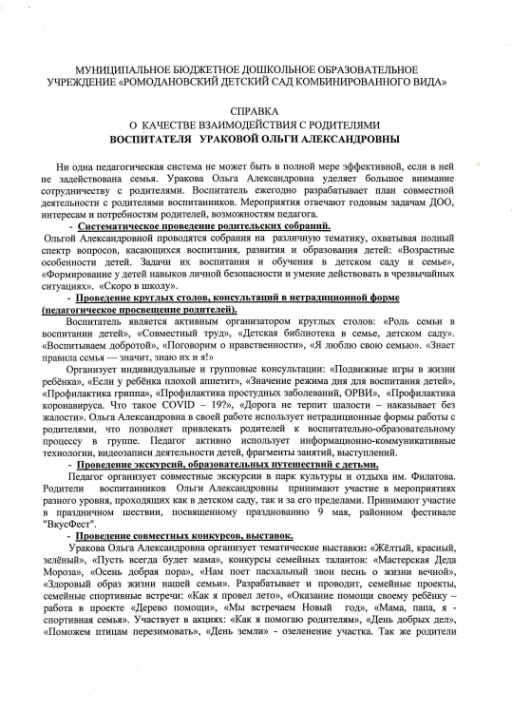 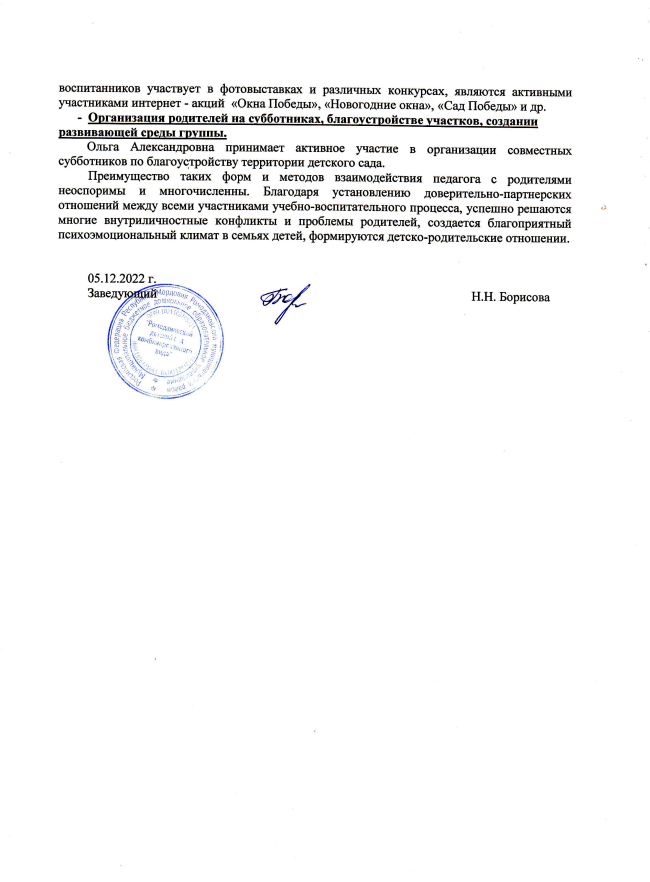 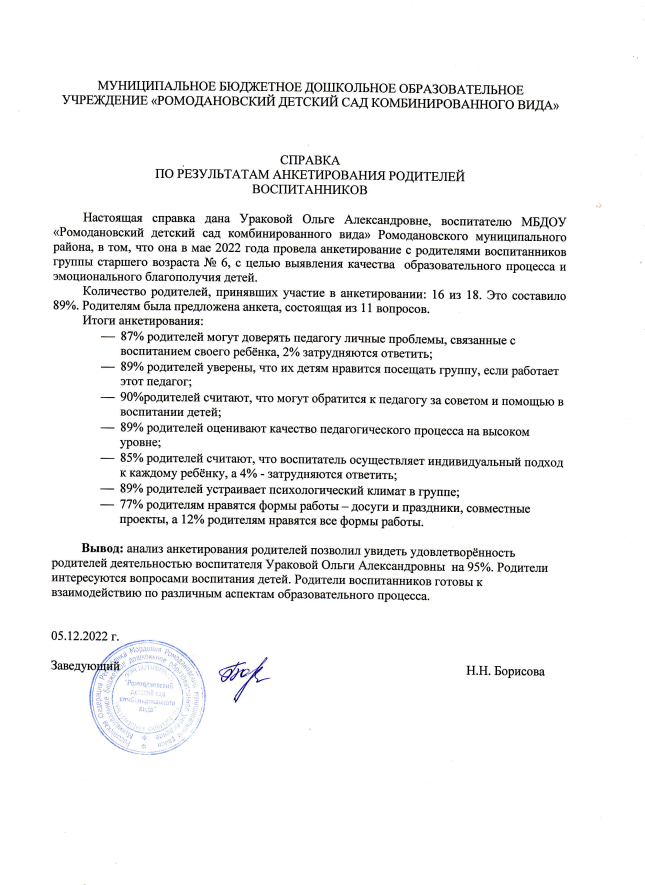 12. Работа с детьми                                                                                       из социально – неблагополучных семей
13. Участие педагогов                                                                     в профессиональных конкурсах
Интернет
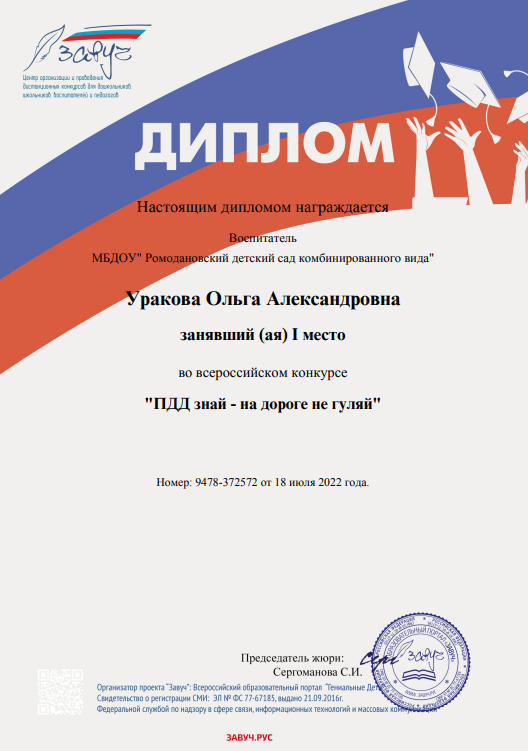 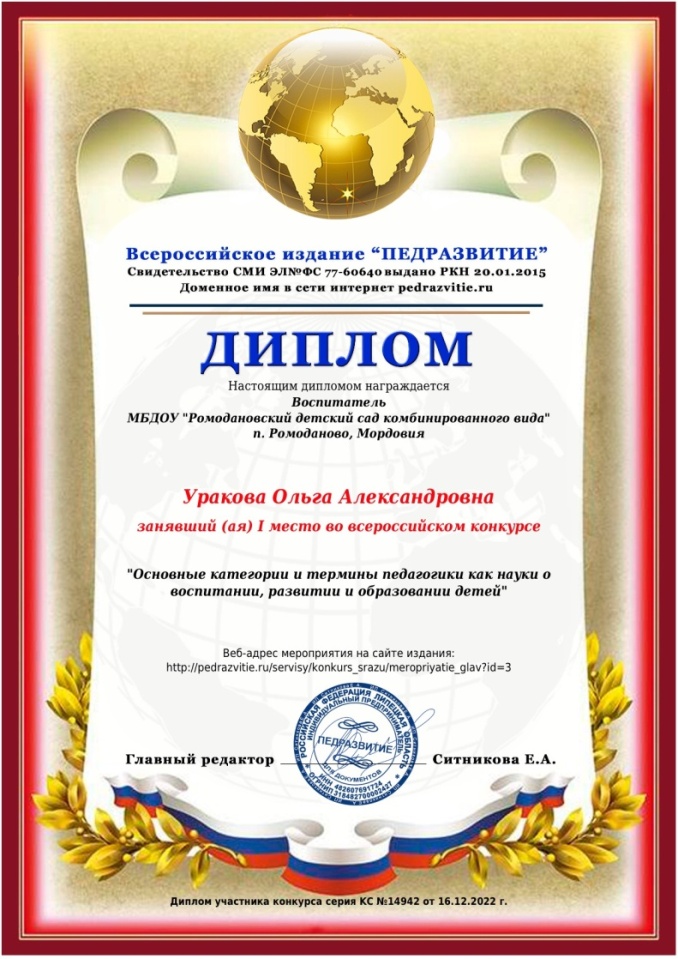 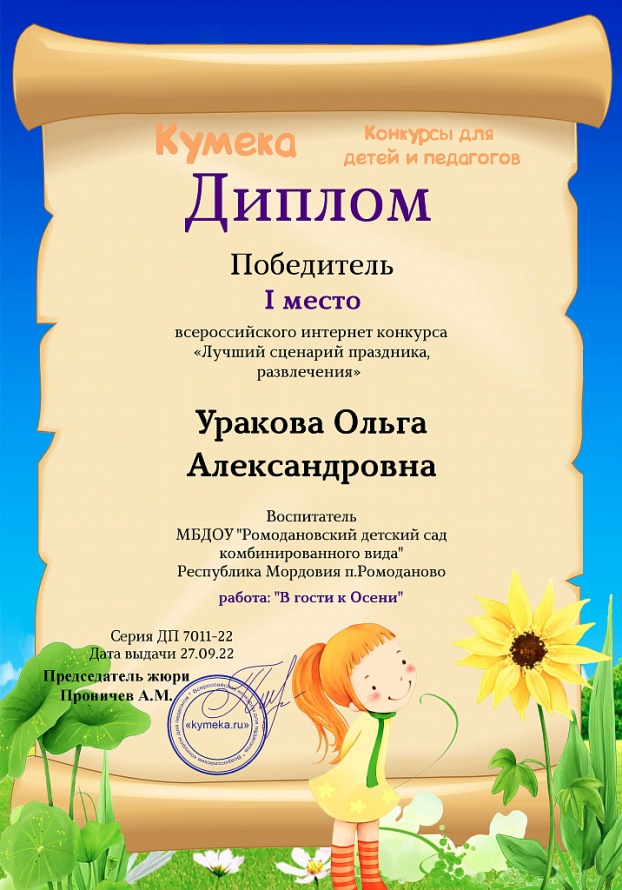 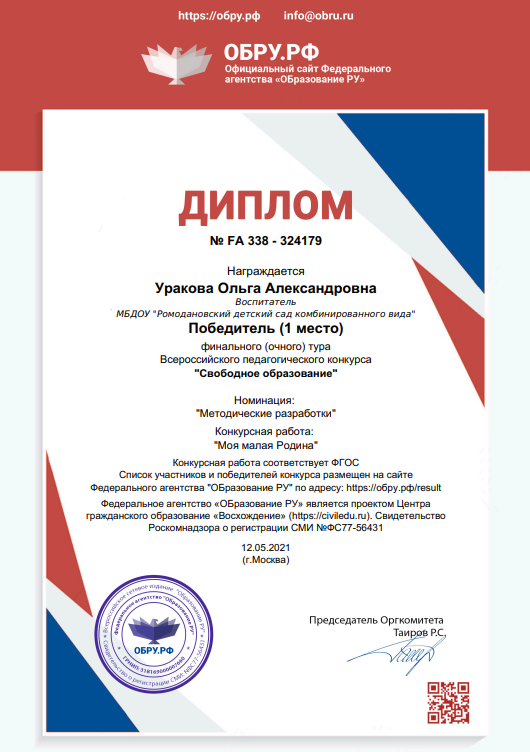 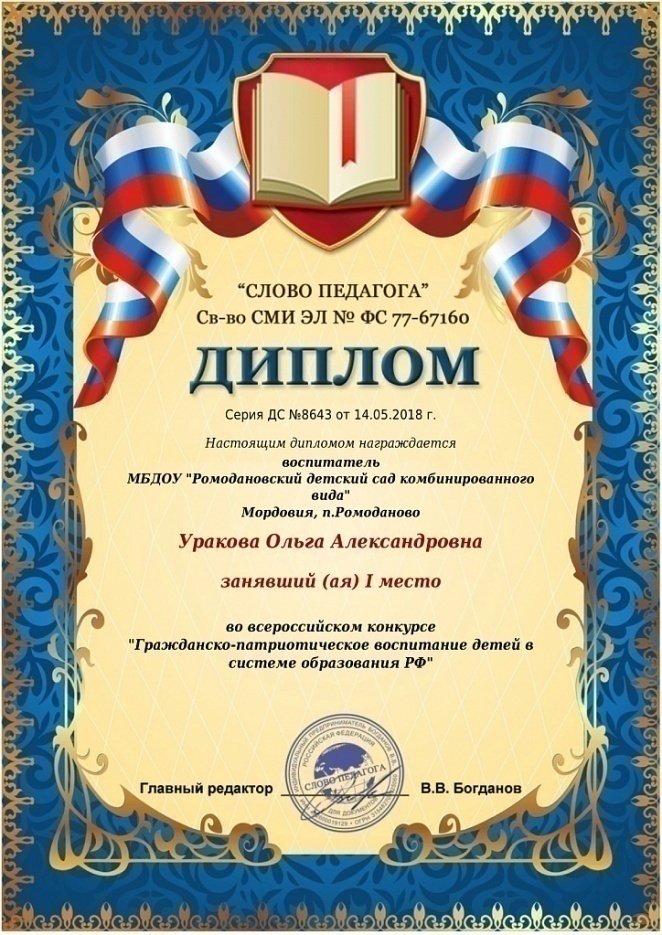 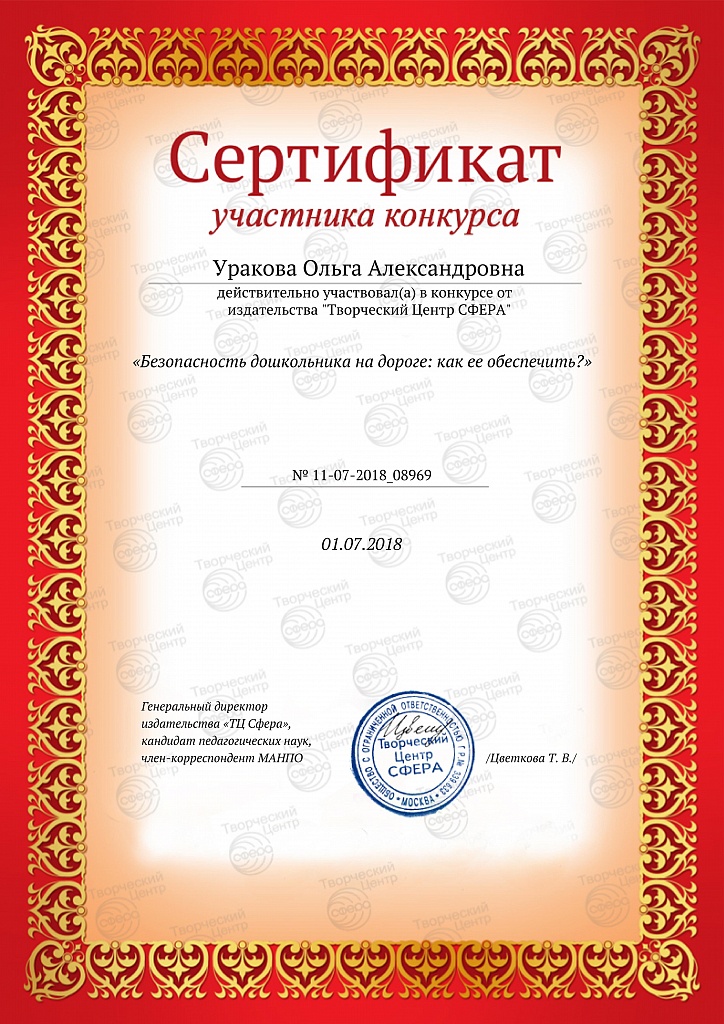 Участие в муниципальном конкурсе
14. Награды и поощрения
Поощрения с порталов сети интернет
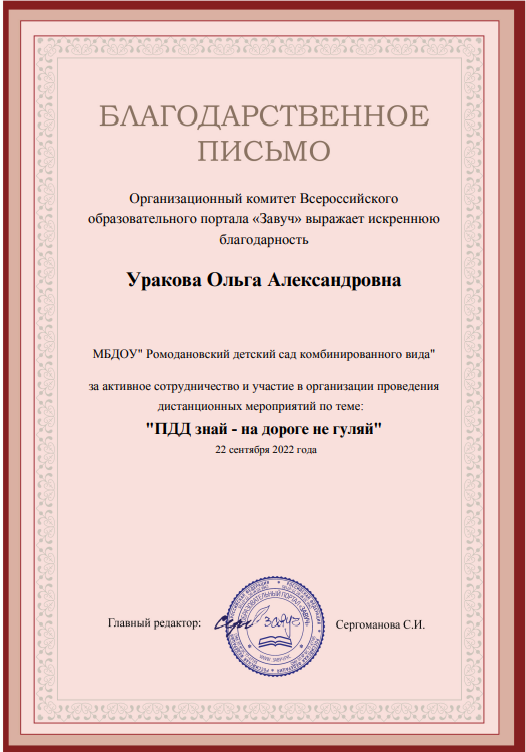 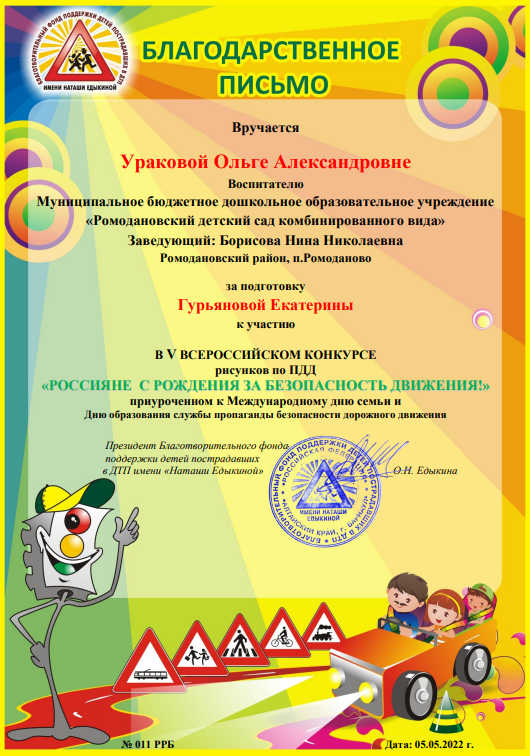 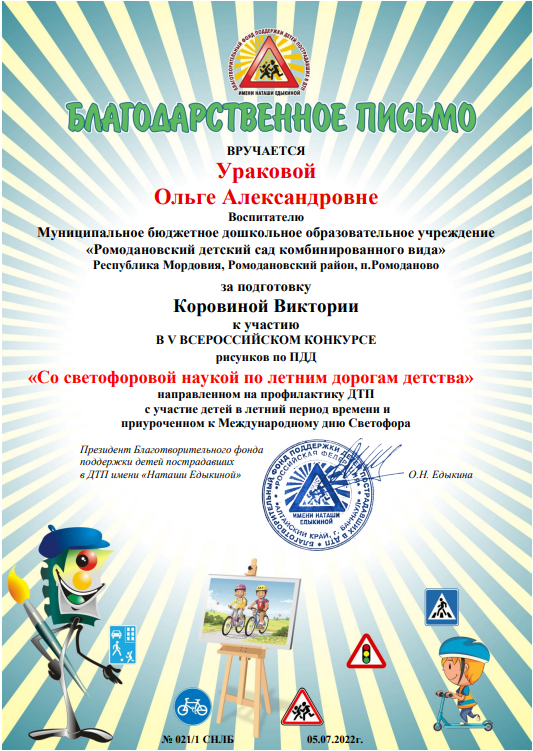 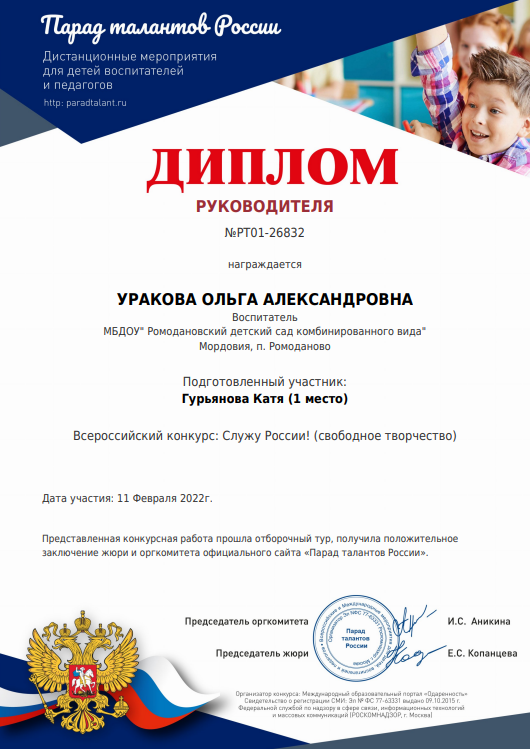 СПАСИБО